Molecular Classification of Endometrial Cancer: Implications for Clinical Practice
Emma L Barber, MD, MS
Assistant Professor
Northwestern University, Feinberg School of Medicine
Endometrial CancerEpidemiology
Most common gynecologic cancer in the US[a] and Europe[b]
Represents approximately 90% of all uterine cancers, while 10% are sarcomas[c]
Majority are diagnosed at stage I; disease is frequently symptomatic at early stages[a]
US[a][c]
~66,570 women will be diagnosed with uterine cancer in the US in 2021 (3.5% of all new cancer cases)

~12,940 deaths will occur from uterine cancer in the US in 2021 (2.1% of all cancer deaths)
Global[d]
According to GLOBOCAN cancer statistics, there were an estimated 417,367 new cases and 97,370 deaths attributed to uterine cancer worldwide in 2020
GLOBOCAN, Global Cancer Incidence, Mortality, and Prevalence.
a. SEER. 2021. Accessed November 30, 2021. https://seer.cancer.gov/statfacts/html/corp.html; b. Ferlay J, et al. Eur J Cancer. 2013;49:1374-1403; c. American Cancer Society. Updated January 12, 2021. Accessed November 30, 2021. https://www.cancer.org/cancer/uterine-sarcoma/about/key-statistics.html; d. IARC. 2020. Accessed November 30, 20201. https://gco.iarc.fr/today/data/factsheets/cancers/24-Corpus-uteri-fact-sheet.pdf
[Speaker Notes: Timecode:

Abbreviations

References]
Endometrial Cancer Has Traditionally Been Classified into 2 Pathological Types
Type I endometrial cancer is typically associated with good prognosis, while type II is associated with poor prognosis1
Characteristics of Type I and Type II Endometrial Cancers2,3
These classifications have been used for the past 3 decades, but they do not fully capture the wide range of clinical, genetic, and molecular characteristics of endometrial cancers1
MSI = microsatellite instability.
1. Morice P, et al. Lancet. 2016;387:1094-108. 2. Llobet D, et al. J Clin Pathol. 2009;62:777-85. 3. Binder PS, et al. Women’s Health (Lond). 2014;10:277-88. 4. Remmerie M, et al. Int J Mol Sci. 2018;19:2380.
[Speaker Notes: Speaker Notes:
Endometrial cancer has traditionally been classified into 2 pathological types
Type I endometrial cancers are typically low-grade endometrioid cancers that exhibit microsatellite instability and have a good prognosis1-3
In contrast, type II endometrial cancers are typically non-endometrioid, high-grade cancers and have a poor prognosis1-3

References:
Morice P, et al. Lancet. 2016;387:1094-108. 
Llobet D, et al. J Clin Pathol. 2009;62:777-85. 
Binder PS, et al. Women’s Health (Lond). 2014;10:277-88.]
Principles of Molecular Analysis of EC
Pathology and Genomics in Endometrial Carcinoma
POLE sequencing
No POLE hotspot mutation
POLE hotspot mutation
POLE
DNA MMR protein immunohistochemistry
p53 immunohistochemistry
Expression lost
Expression retained
Normal/wild-type pattern
Aberrant/mutant pattern
MSI-H
Copy number low
Copy number high
MMR, mismatch repair; MSI-H, microsatellite stability high.
NCCN. Guidelines. Uterine neoplasms. V1.2022. November 4, 2021. Accessed November 30, 2021.
Endometrioid Endometrial CancerMolecular Classifications
POLE ultramutated
MSI hypermutated
Copy number low
Copy number high
Ultrahigh somatic mutation frequency; MSS; frequent mutations in the exonuclease domain of POLE; high ASNS and CCNB1 expression
Represents ~7% of endometrioid tumors
Best prognosis
High frequency of mutations in CTNNB1, KRAS, SOX17; frequent PIK3CA and PIK3R1 mutations co-occurring with PTEN mutations; elevated levels of progesterone receptor and RAD50 expression
Represents ~49% of endometrioid tumors
Greatest transcriptional activity; frequent TP53 mutations; decreased levels of phospho-AKT; mutually exclusive PIK3CA, PIK3R1, and PTEN mutations
Represents ~9% of endometrioid tumors
Worst prognosis
High mutation rate and few copy number alterations; high rate of MLH1 promoter methylation; high phospho-AKT; low PTEN expression; frequent PIK3CA mutations co-occurring with PTEN mutations
Represents ~39% of endometrioid tumors
MSS, microsatellite stable.
Cancer Genome Atlas Research Network. Nature. 2013;497:67-73.
Molecular Subtypes by Histology
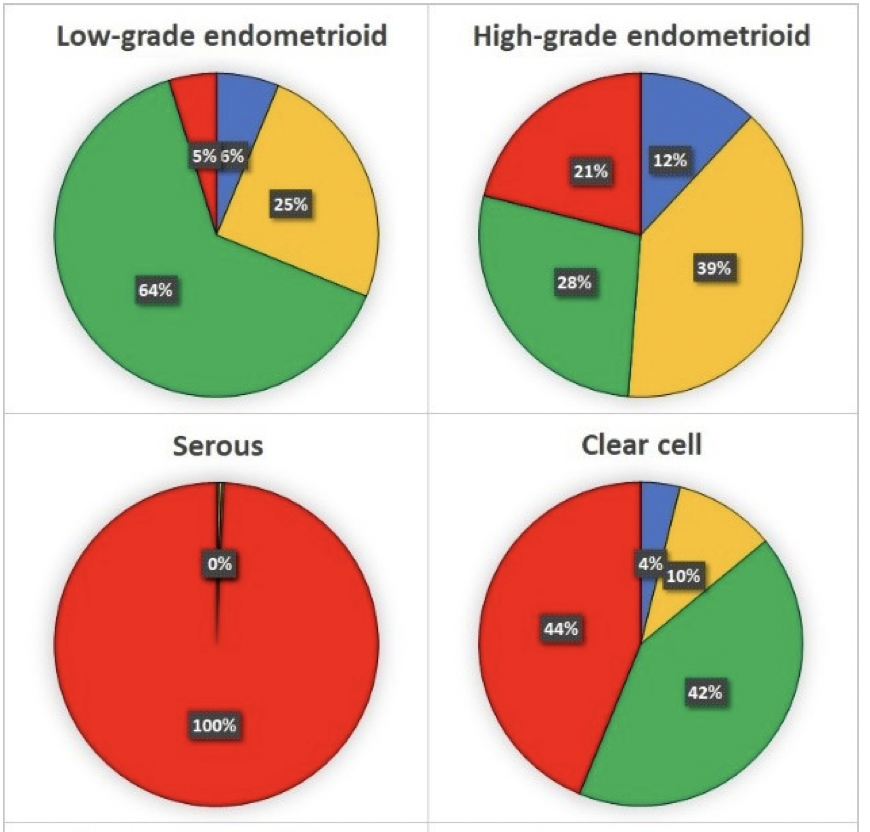 https://www.ncbi.nlm.nih.gov/pmc/articles/PMC8198052/pdf/cancers-13-02623.pdf
Proactive Molecular Risk Classified for Endometrial CancerProMisE
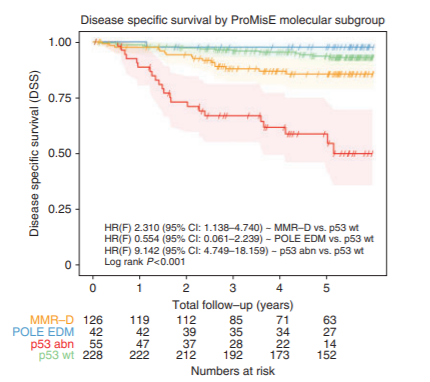 abn, abnormality; EDM, exonuclease domain mutation; MMR-D, mismatch repair deficiency; wt, wild type.
Kommoss S, et al. Ann Oncol. 2018;29:1180-1188.
[Speaker Notes: PROMISE 88% endometrioid]
PORTEC and GOG210
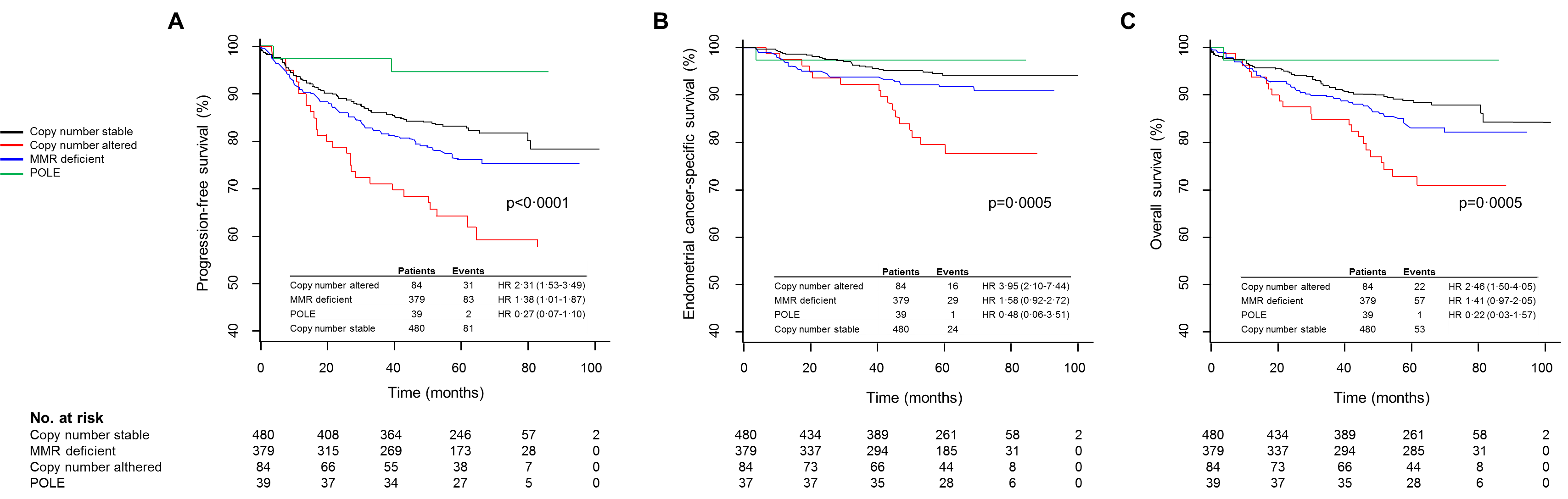 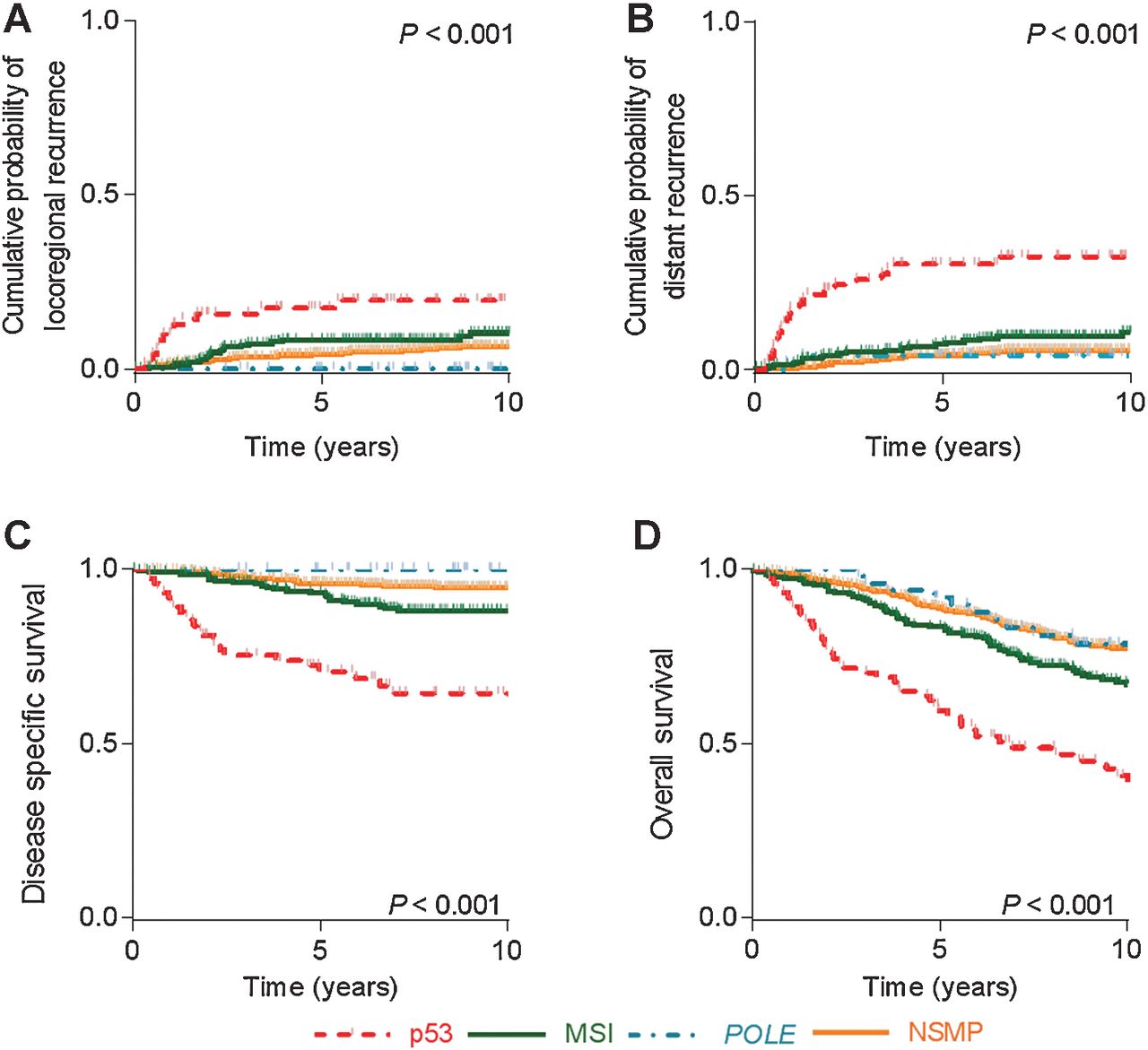 Clin Cancer Res. 2016;22(16):4215-4224. doi:10.1158/1078-0432.CCR-15-2878
Cosgrove CM. An NRG Oncology/GOG study of molecular classification for risk prediction in endometrioid endometrial cancer. Gynecol Oncol: 2017
POLE Mutation
4-8% of endometrial cancers
Mutations in exonuclease domain of DNA polymerase episilon
High mutational burden
Obtain via sequencing – exons 9, 13, 14
Good prognosis, 98% survival in TCGA data
Retrospective series with decreased recurrence in POLE mutated cases
Tend to be lower risk endometrioid tumors, but have been found in serous and grade 3 tumors
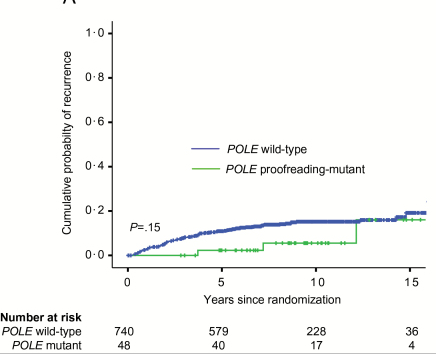 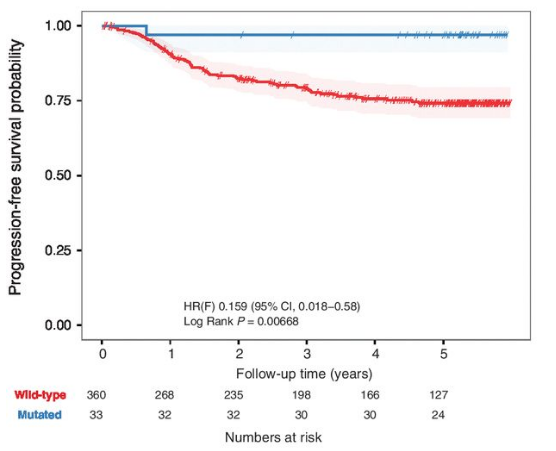 P=0.15
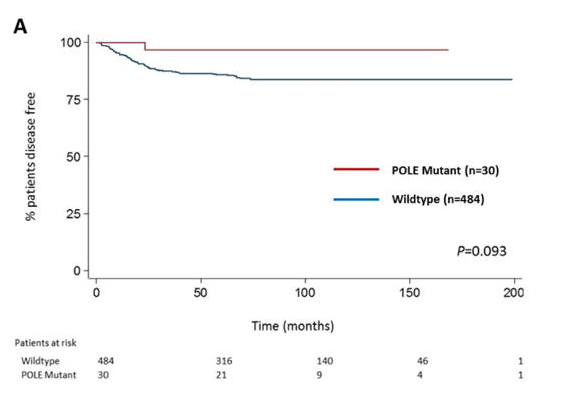 P=0.006
P=0.093
Billingsley (2016) Cancer , Church (2014) JNCI, Talhouk (2015) Br J Cancer, McConechy (2016) Clin Can Res, Talhouk (2017) Cancer
MSI-H or dMMR
PORTEC-3
20-40% of endometrial cancer
Intermediate prognosis group
Can be either MSI or dMMR – rare cases where these may not be concordant
dMMR – IHC for 4 proteins MLH1, MSH6, PMS2, MSH2
Gene sequencing – length of microsatellites compared to normal, NGS
Biomarker predictive of response to immunotherapy
Possible chemoresistance
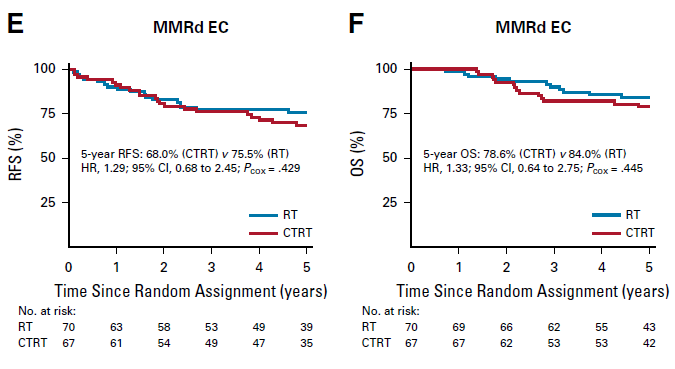 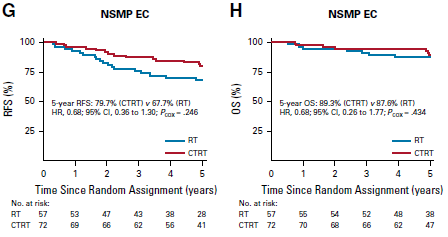 Castillo et al 2020 J Clin Oncol 38:3388-3397
NSMP: Non- Specific Molecular Profile. NSMP includes pMMR
Copy Number High
“serous-like” 
73% of copy number high in TGCA are serous
Poor prognosis
PORTEC-3 p53 mutated tumors, benefit with chemotherapy 
GOG86P benefit to addition of bevacizumab in p53 mutated tumors
May also benefit from lenvatinib and pembrolizumab
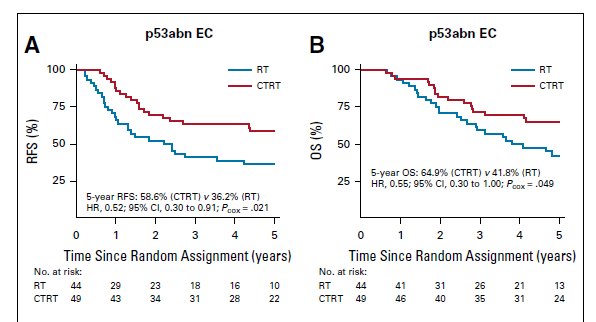 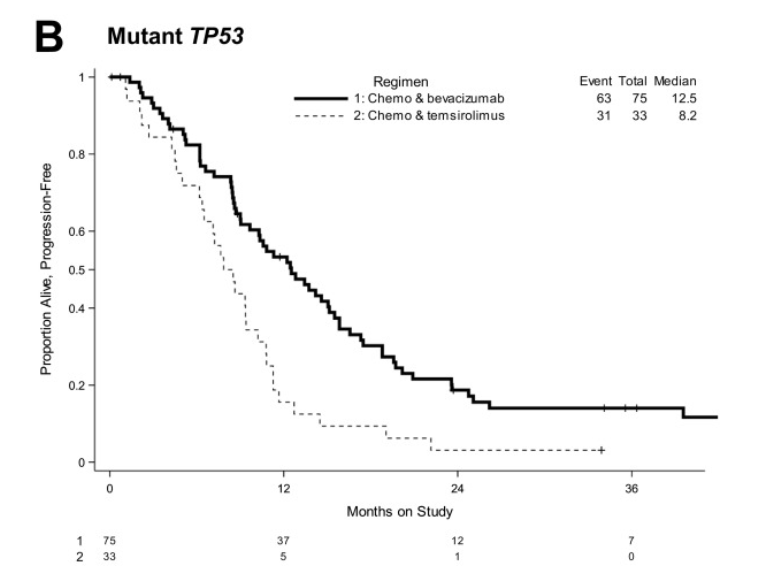 Leslie et al. Gyn Onc 2021
Copy Number Low or No Specific Molecular Profile
40-50% of tumors
Intermediate risk 
Hormone receptors
Substantial LVSI
CTNNB1
26% NSMP
No L1CAM, substantial LVSI, HIR patients
Distant recurrence CTNNB1 expression -- 2.96 (1.2-7.1)
L1CAM IHC
https://aacrjournals.org/clincancerres/article/22/16/4215/14937/Improved-Risk-Assessment-by-Integrating-Molecular
[Speaker Notes: For NSMP patient HR DSS 7.8 (2.6-21.1) *Note, small numbers 19 versus 209]
L1CAM
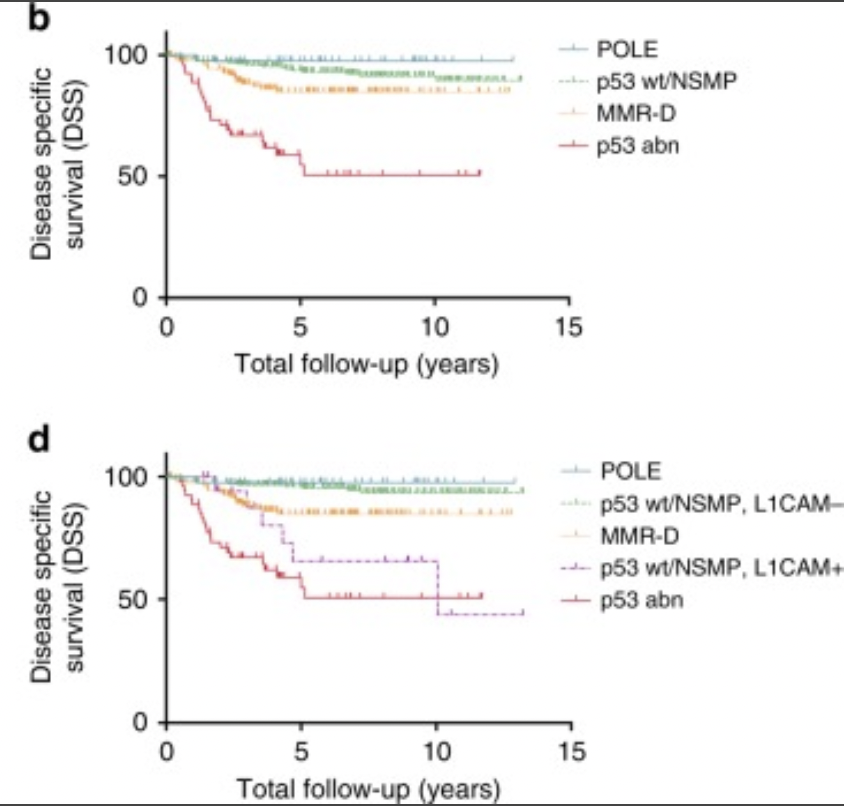 Highly correlated with abnormal p53 (3-10% NSMP, 40-80% of copy number high)
For NSMP patients, HR DSS 7.8 (2.6-21.1)
Br J Cancer. 2018 Aug 14; 119(4): 480–486. 
Published online 2018 Jul 27. doi: 10.1038/s41416-018-0187-6, 
https://aacrjournals.org/clincancerres/article/22/16/4215/14937/Improved-Risk-Assessment-by-Integrating-Molecular
Endometrial Cancer Staging and Molecular Classification
New Staging Incorporates Molecular Factors
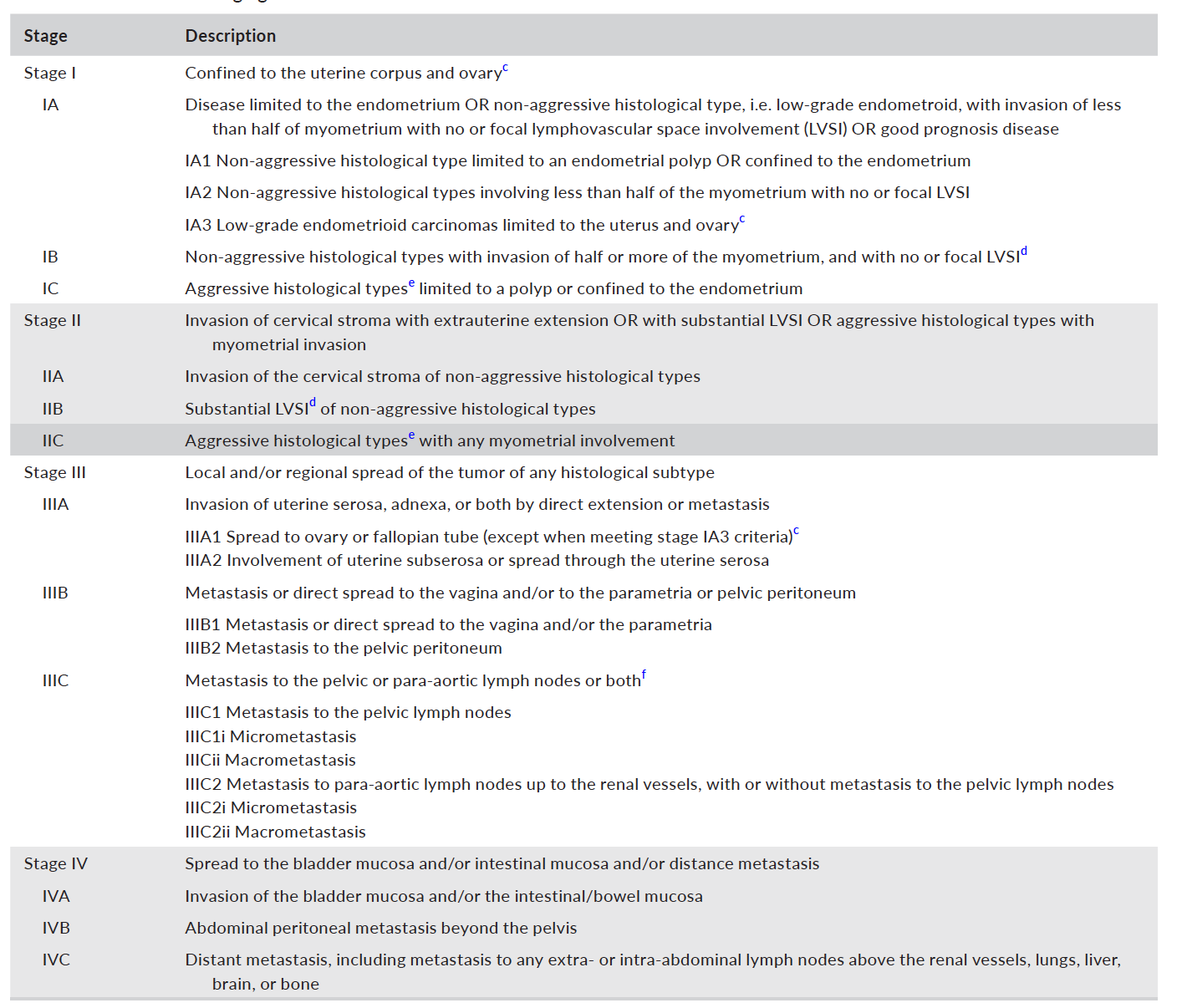 [Speaker Notes: backbone]
Stage I Disease
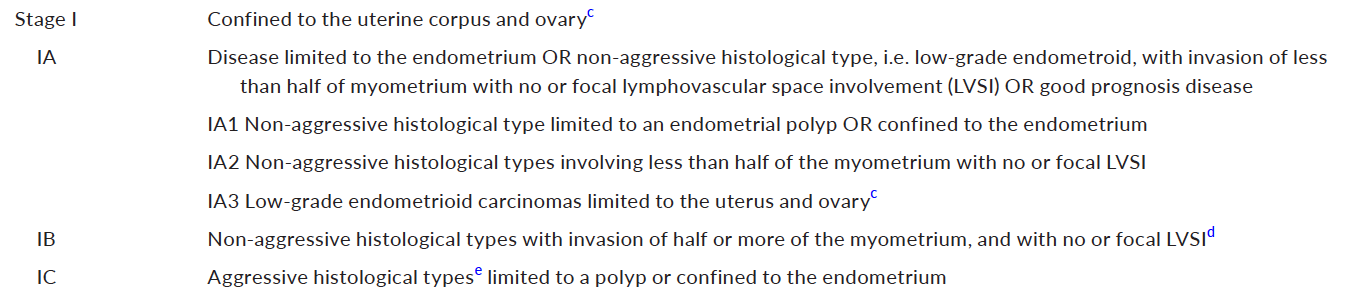 Non-aggressive Histologic Types

Grade 1 and 2 Endometrioid
Aggressive Histologic Types

Grade 3 cancers including all serous, clear
cell, mucinous, undifferentiated, carcinosarcoma
[Speaker Notes: IA3: <50% invasion, no extensive LVSI, no other mets, unilateral ovary with no capsule rupture. 
NO LVSI IN STAGE I
No high risk histology with any invasion.]
Stage II Disease
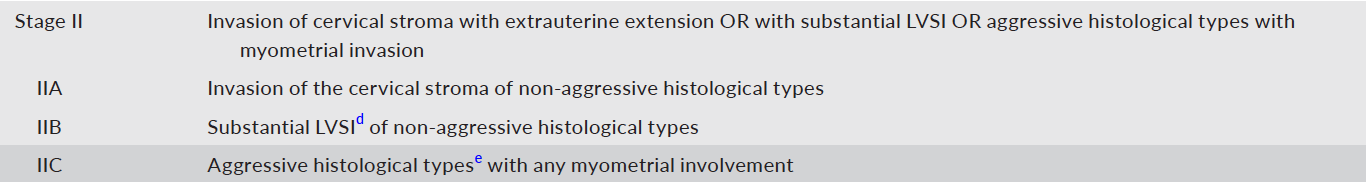 Stage III Disease
[Speaker Notes: Macromets >2mm 
Micromets 0.2 – 2mm
ITCs <200 cells – do not upstage

Pelvic peritoneum: anterior superior iliac spines]
Stage IV Disease
Molecular Classification Notation for All Endometrial Cancers
ALWAYS ADD:
mpolemut
mNSMP
mmmrd
mp53abn
Molecular classification will become part of stage for all patients.
[Speaker Notes: Encourage addn of this always]
Stage is Changed based on Molecular Classification Alone
Only relevant for Stage I/II (for III/IV, just note molecular class)
POLEmut: if confined to uterus/cervix, always IAmpolemut
p53abn: if any invasion and confined to uterus/cervix, always IICmp53abn
[Speaker Notes: ? Should we be doing POLE testing with more regularity.]
Clinical Trials Using Molecular Classification
PORTEC 4a Classification
https://www.sciencedirect.com/science/article/pii/S0090825818310849#f0005
PORTEC 4a Classification Prognosis
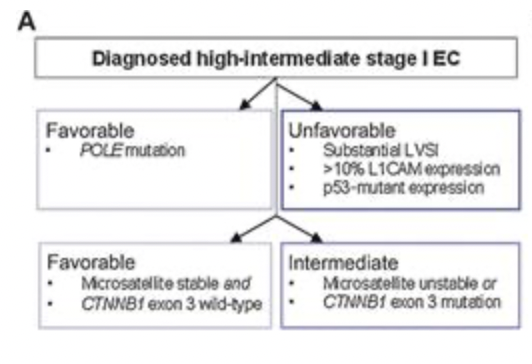 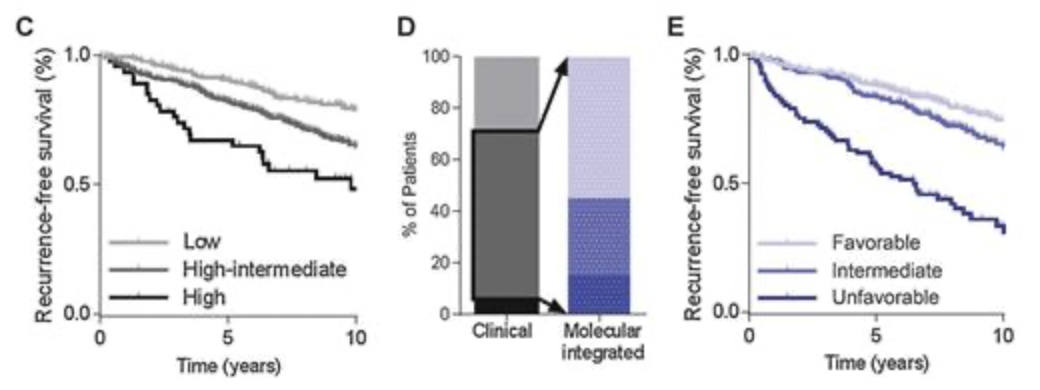 https://aacrjournals.org/clincancerres/article/22/16/4215/14937/Improved-Risk-Assessment-by-Integrating-Molecular
Portec 4a Treatment Stratification
[Speaker Notes: https://www.researchgate.net/figure/The-planned-treatment-arms-for-the-TransPORTEC-RAINBO-program-of-clinical-trials-DDR_fig1_353910699]
Thank you!